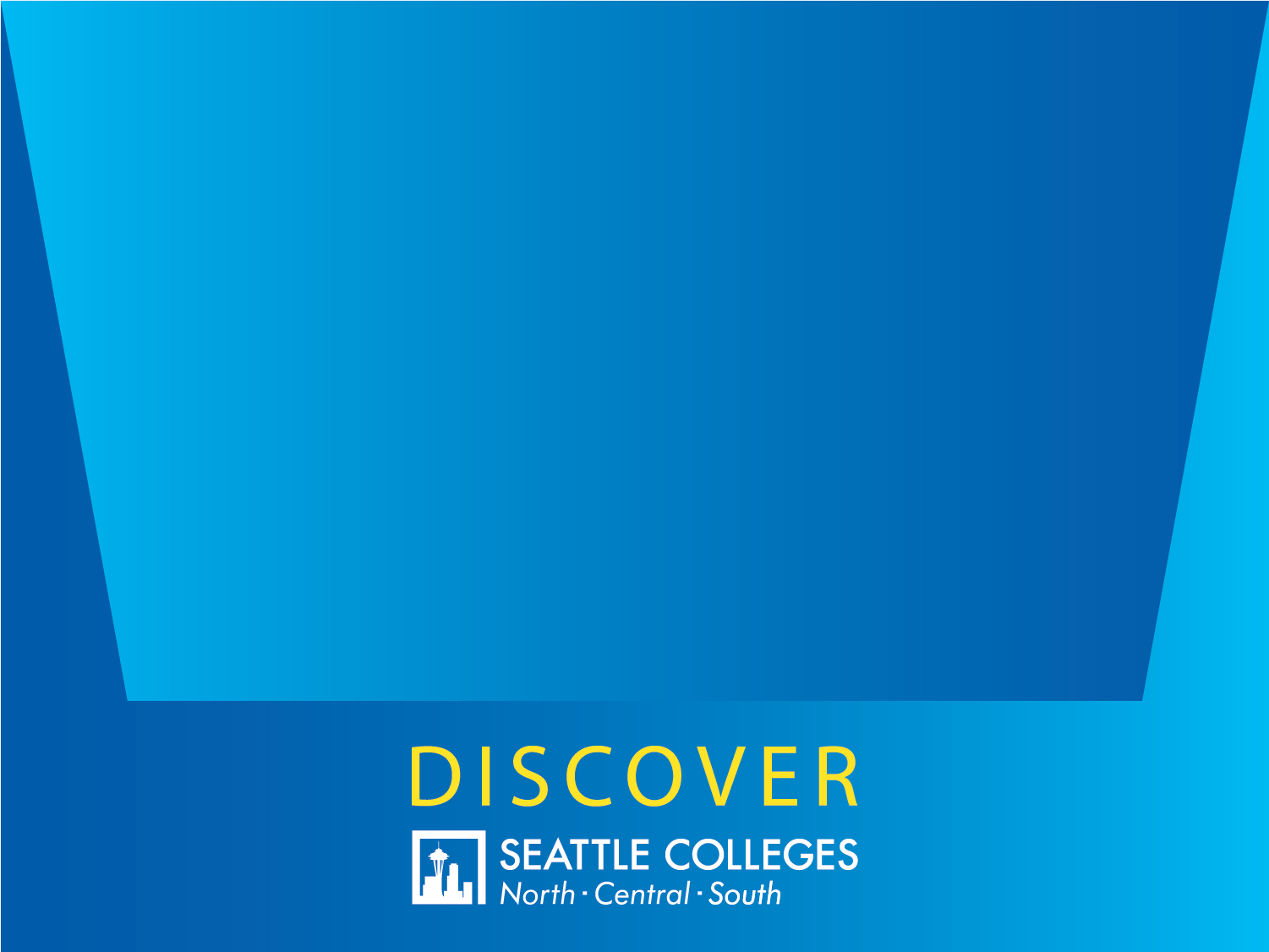 Bachelor of Applied Science in Hospitality Management
Hana Gala and David Krull
Program Name 
Goes Here
Presenter Name Goes Here
[Speaker Notes: Welcome, introduce yourself and the program. Feel free to share about your education/career background, how long you’ve been teaching, etc.]
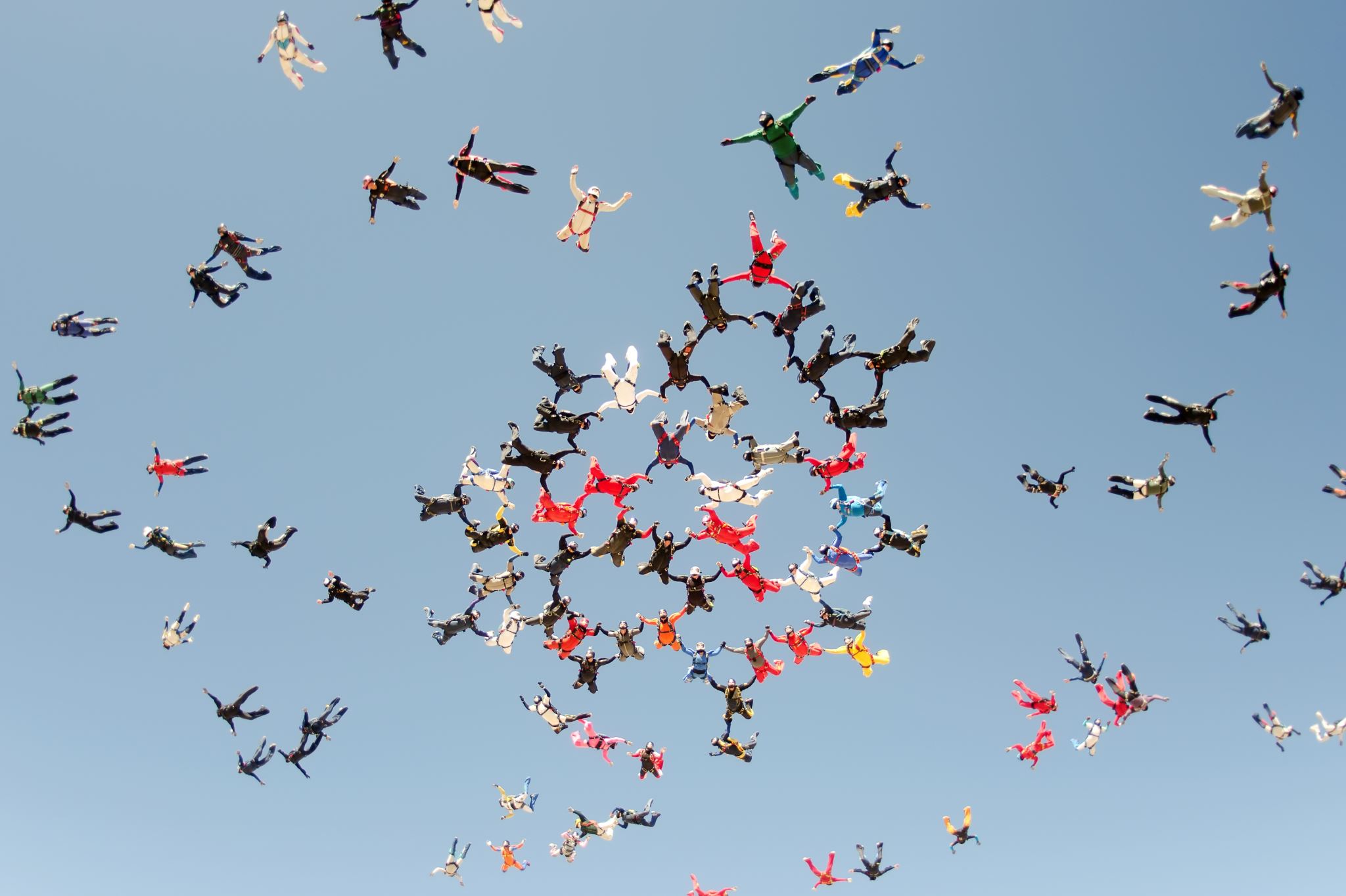 What is hospitality management?
Multiple pathways to success
Tourism: Hotel operations, airlines, cruises, destination spas and resorts
Restaurants, bars, cafes, catering, food entrepreneurship, casinos, clubs
Event production, venue management, promotion
Assisted and independent living facilities
Corporate hospitality and dining
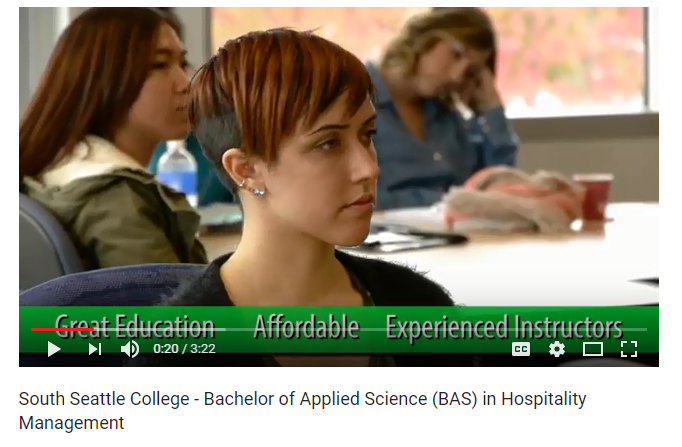 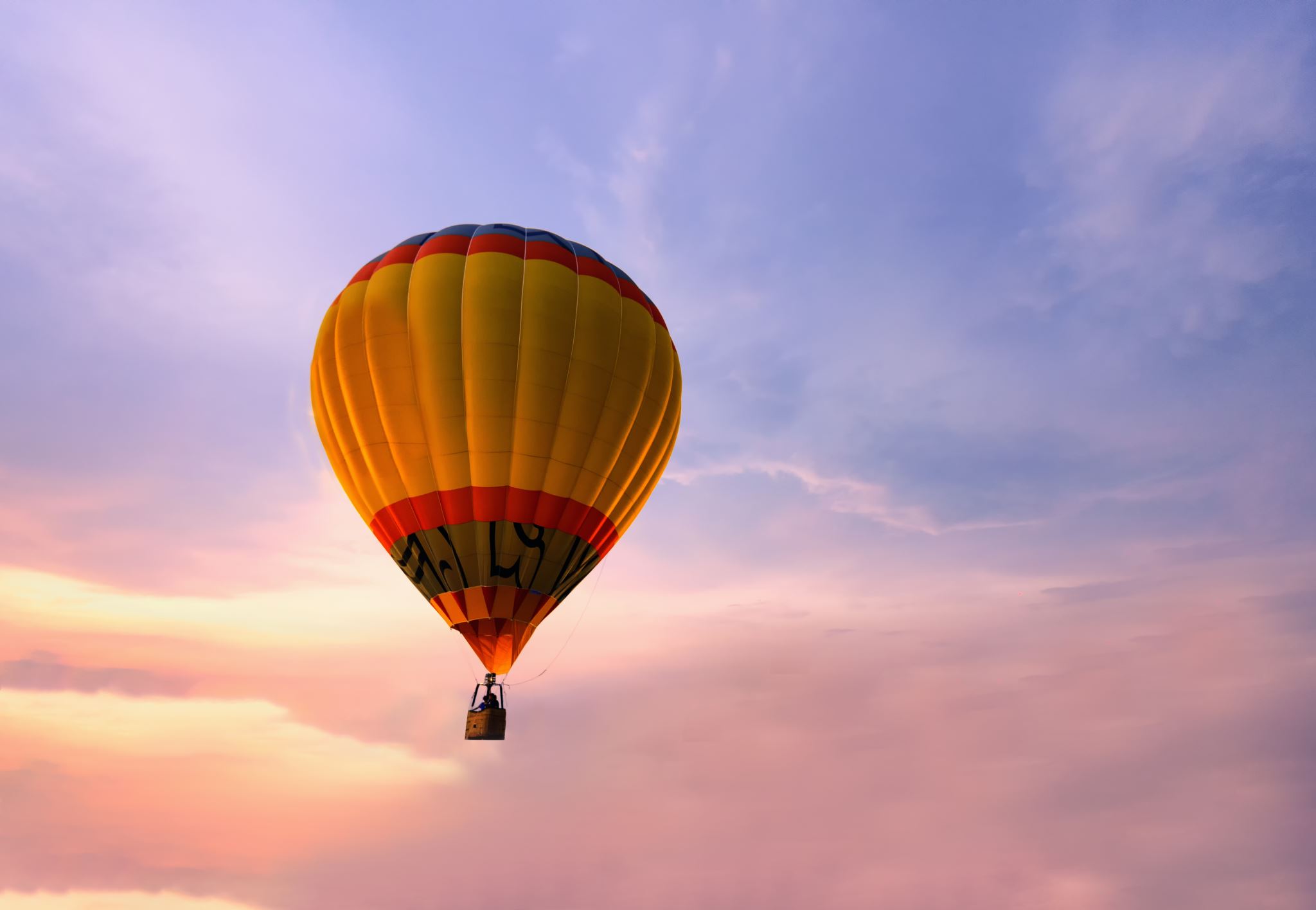 What’s in the program?
Two years of upper-division coursework for a bachelor’s degree 
Focus on applied, real-life challenges with cohort of your peers
Hands-on, industry-driven content 
Two days a week of virtual instruction with guaranteed schedule
Expert instructors and guest speakers
Events, tours, and networking
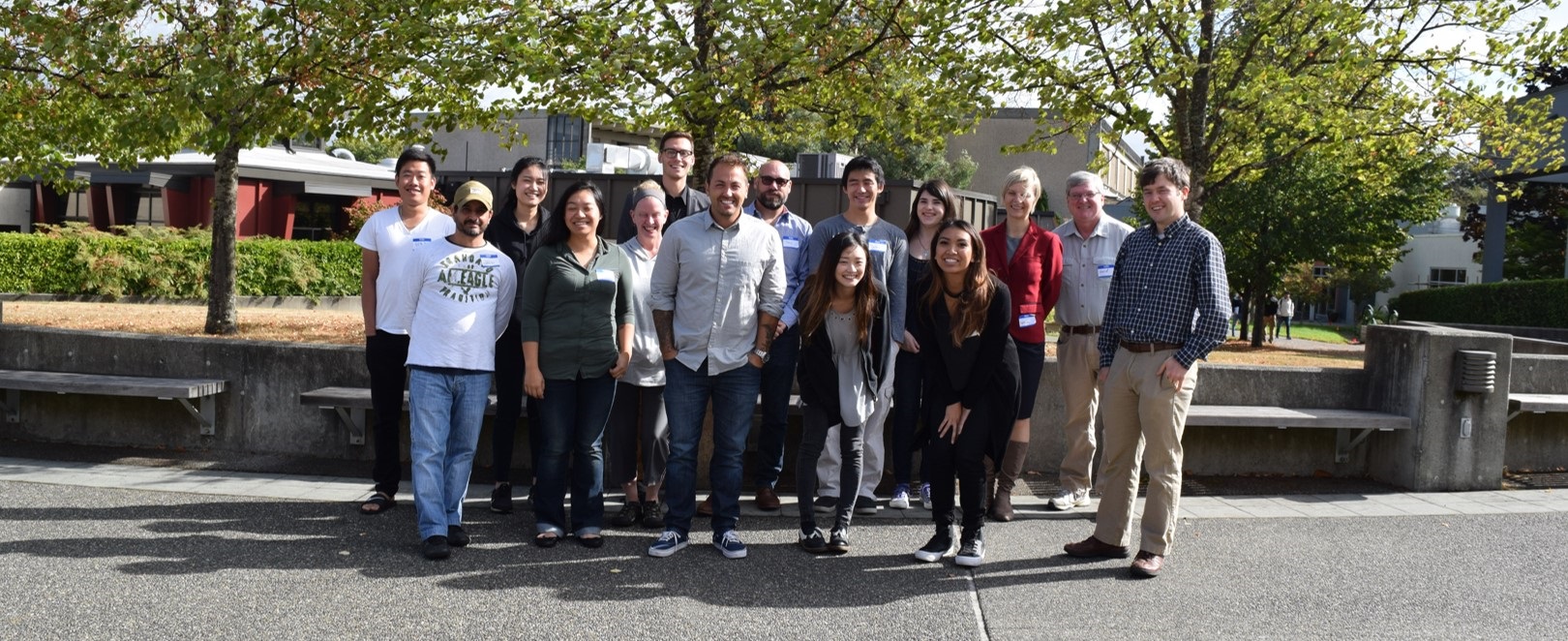 The Hospitality Management Bachelor’s of Applied Science Degree
4-year program at South Seattle College (2 years on top of AAST or AAS)
2+2 bachelor’s (90 credits of Associate Degree + 90 credits of Bachelor’s) or 
60 AA + 30 GEN ED CLASSES (90 credits total) 
60 HMG Core + 30 GEN ED CLASSES   (90 credits total) 
		180 credits* = BAS degree
Best value for $$$ ($2,104.75/quarter, or $12,600 total*) 
Assuming 6 quarters and 15-credit load each quarter
Many resources for financial aid and scholarships
What is the Hospitality Management BAS?
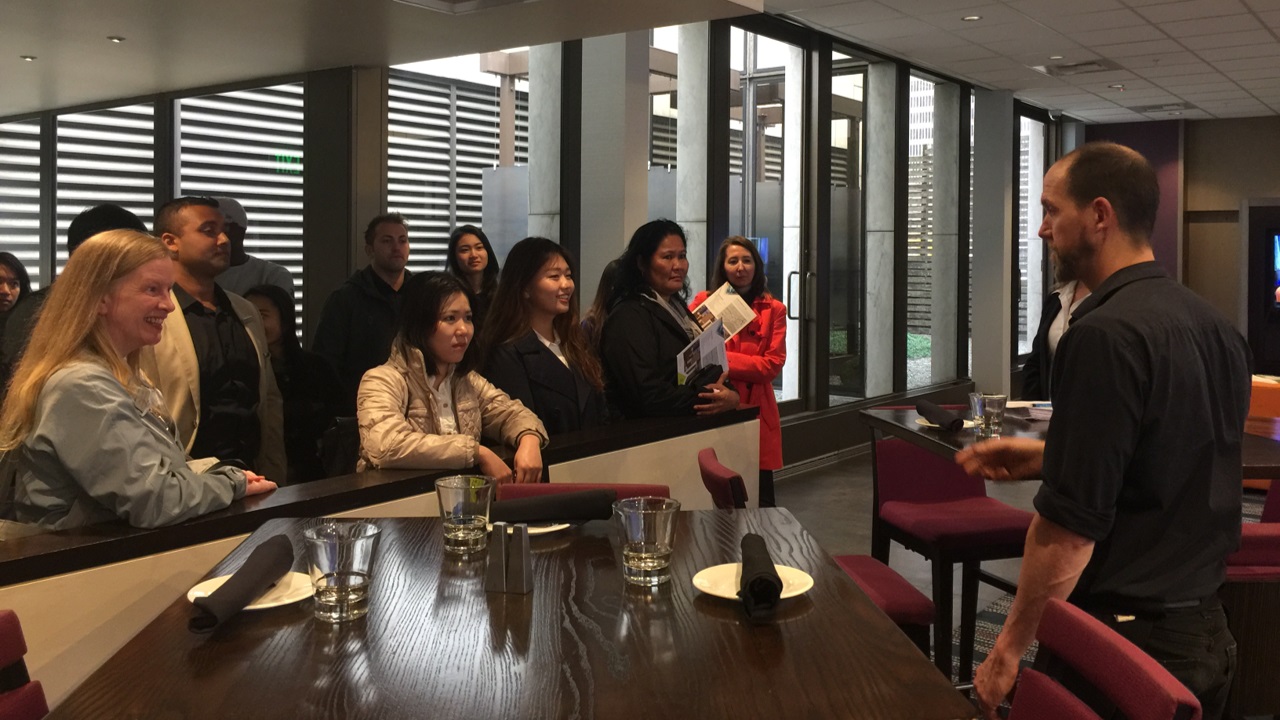 Program benefits
Connects you with a network of professionals and potential mentors
Excellent value with low tuition and fees
Multiple opportunities for financial aid and scholarships 
Prepares you for supervisory and management jobs
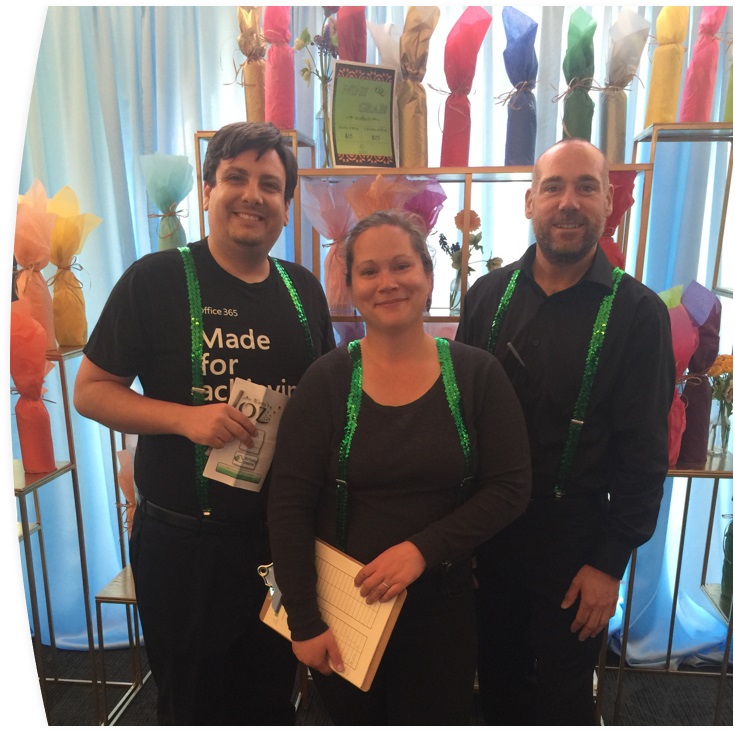 What you learn
Topics include
Human resources
Management skills
Accounting 
Service operations 
Business law
Game-based virtual applications  and simulations
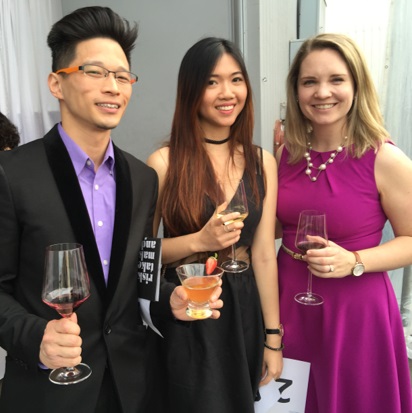 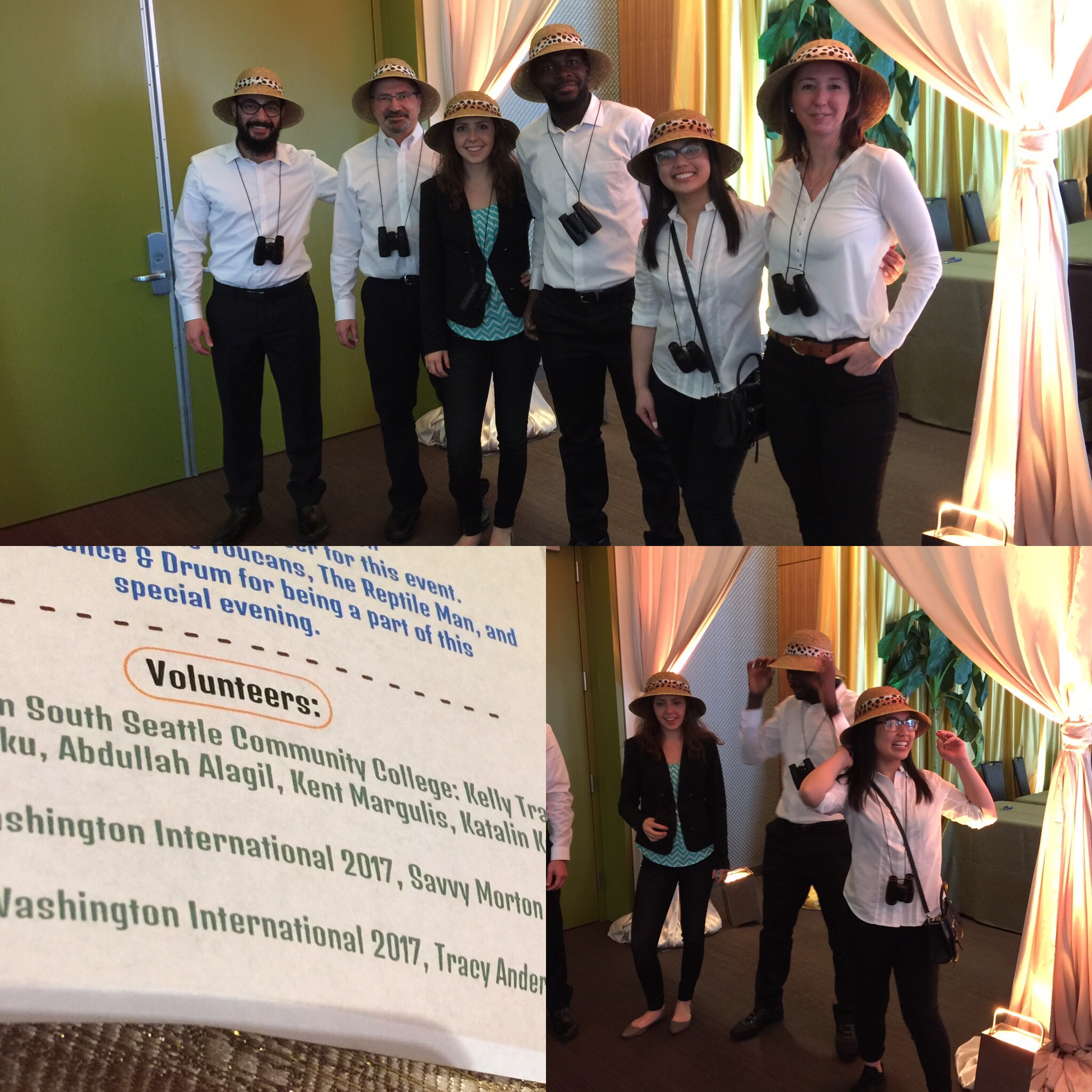 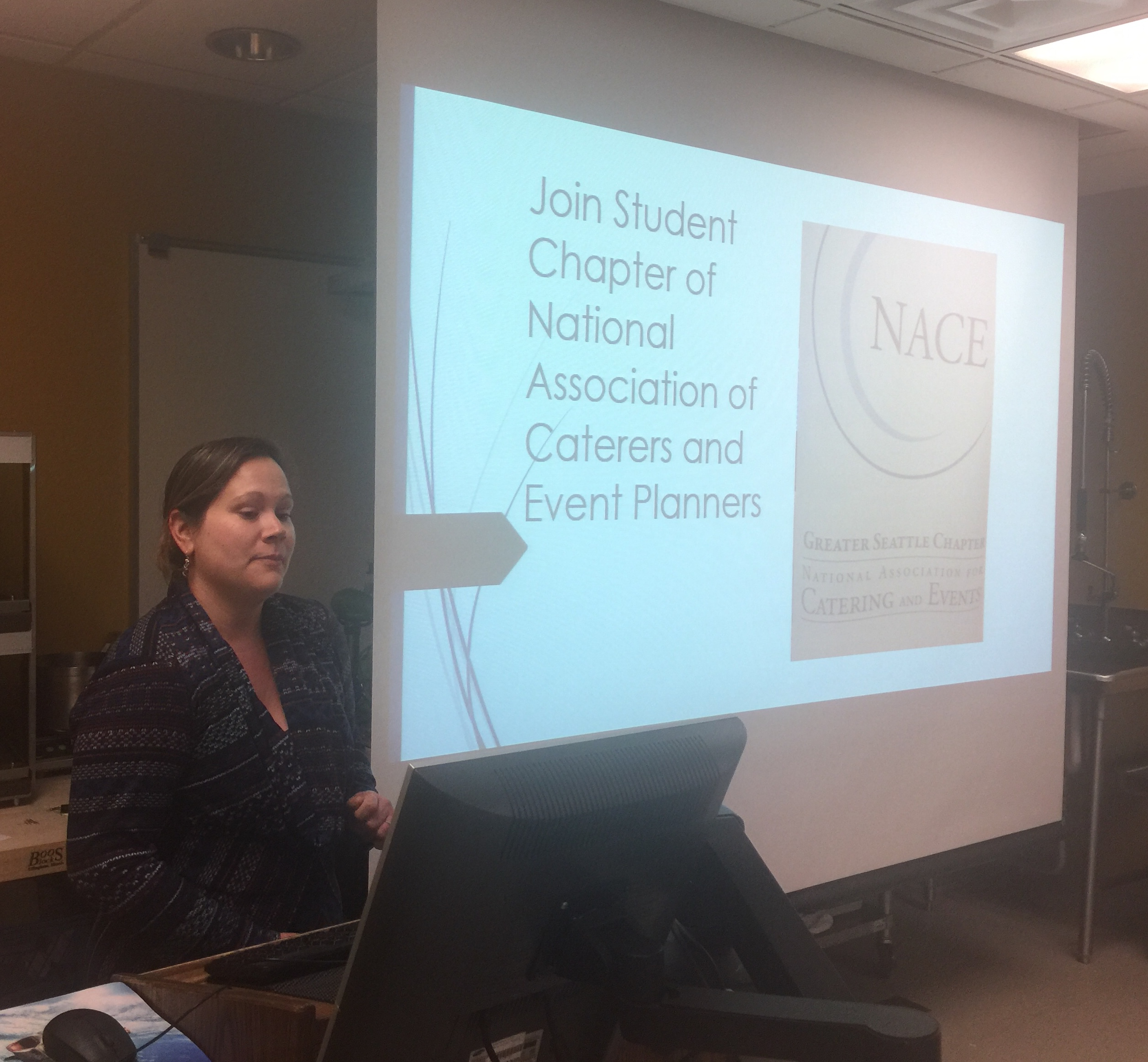 Connect with us
Faculty 
Hana.Gala@SeattleColleges.edu 
David.Krull@SeattleColleges.edu 
Program Manager:  Megan.Sears@seattlecolleges.edu
Contact info
Hana Kabele Gala, Hana.Gala@SeattleColleges.edu 
Visit http://www.southseattle.edu/bas/hospitality-management/  
Learn more https://go.seattlecolleges.edu/form/inquirysouth 
Our social media 
Facebook: Hospitality at South @SSCC.BAS https://www.facebook.com/SSCC.BAS
Instagram: @HMGatSOUTH
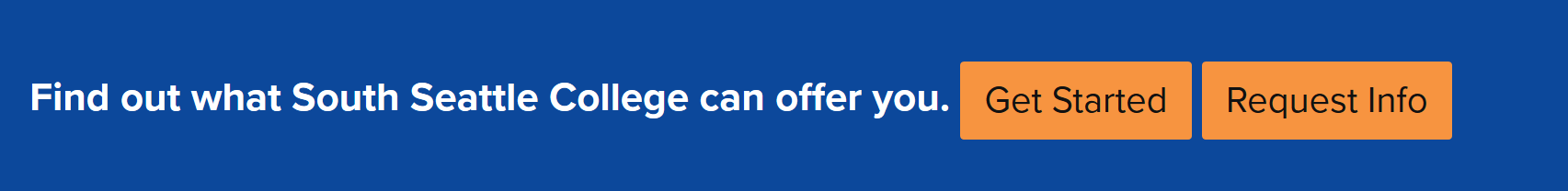 Return to Main Session

(select “Leave Breakout Room” to return)
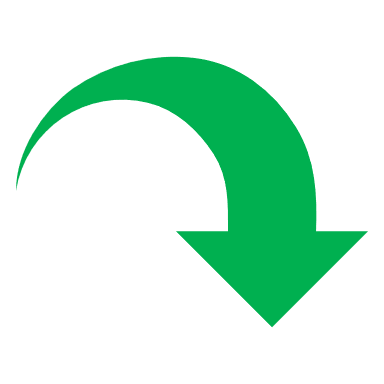 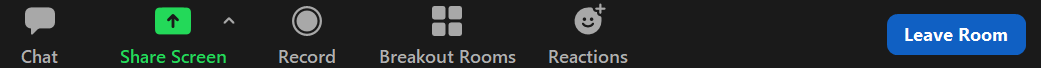